Welcome to 
State Level Banker’s Committee
Portal
https://slbconline.bih.nic.in/
Home Page
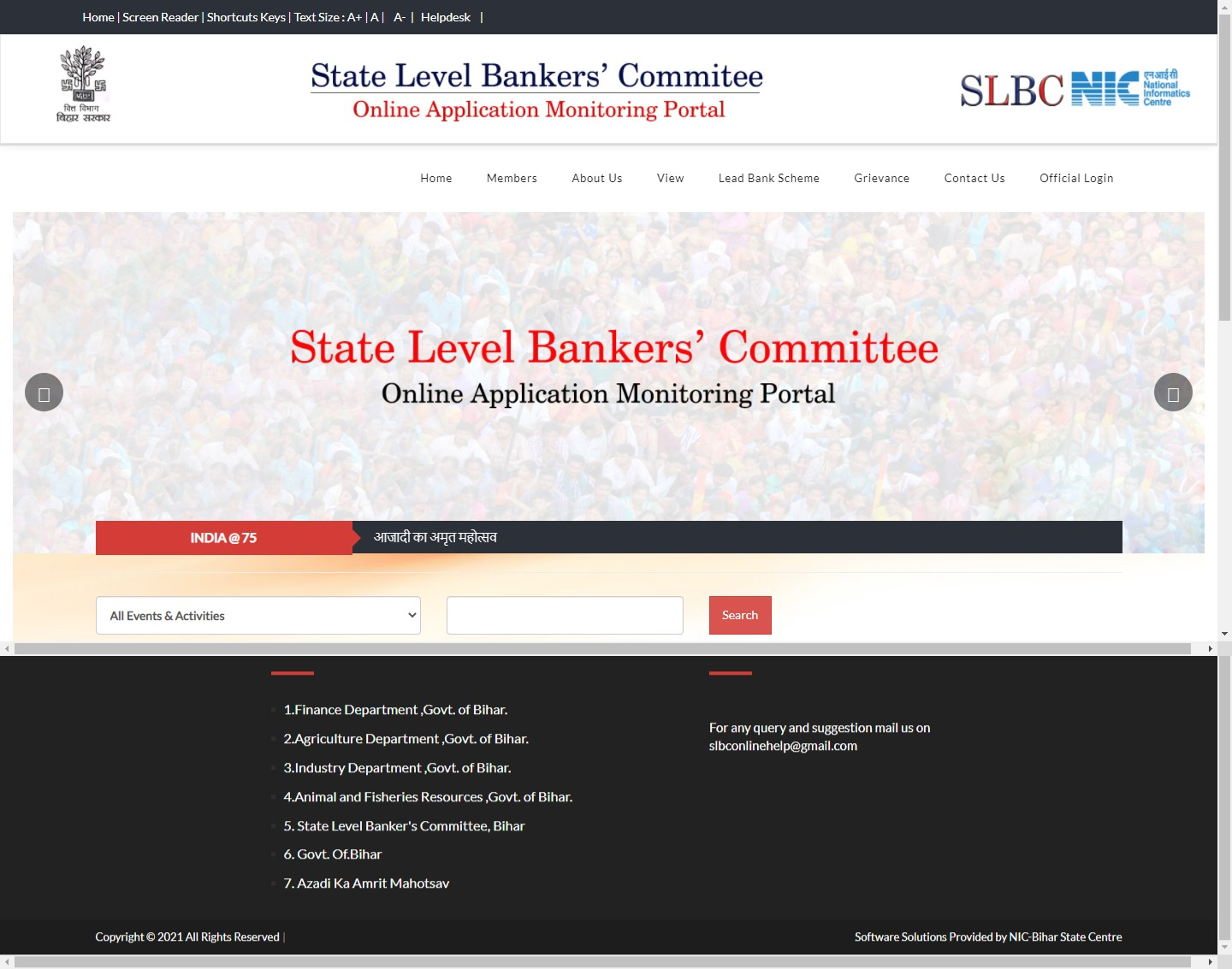 Department Admin Login
Add & Edit Scheme
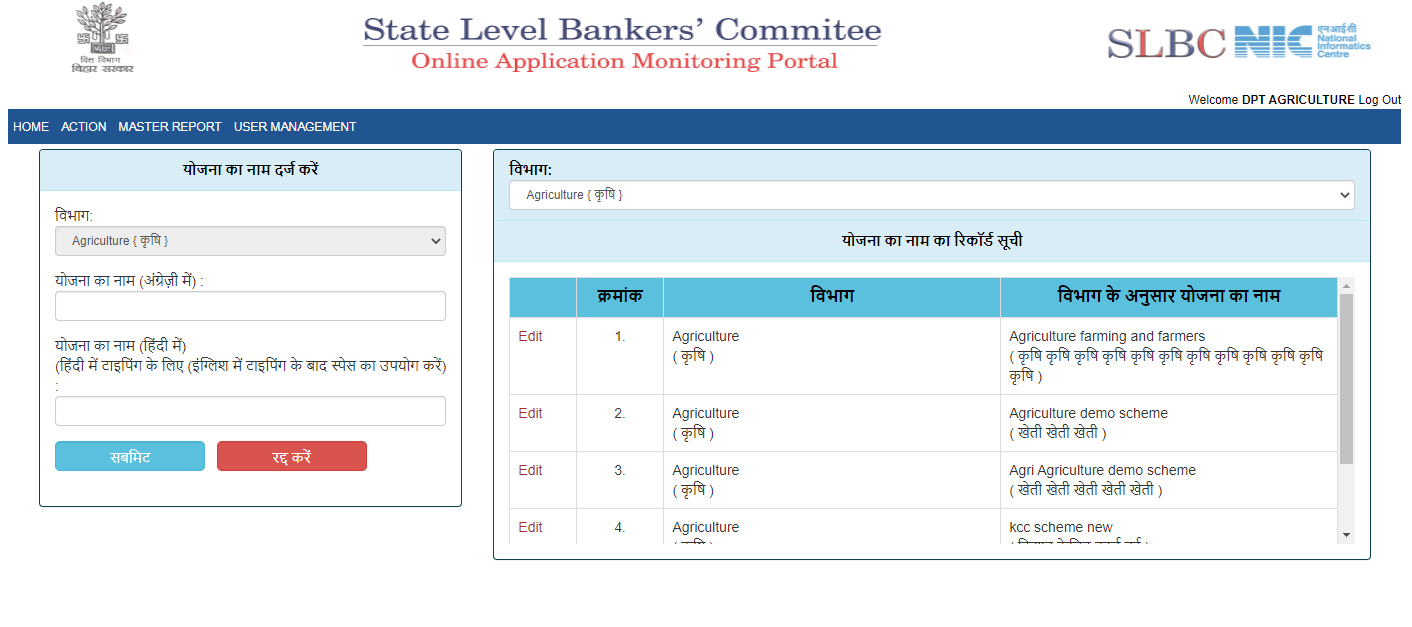 Change Password
District Admin Login(Every Department)
Loan Application For Rular
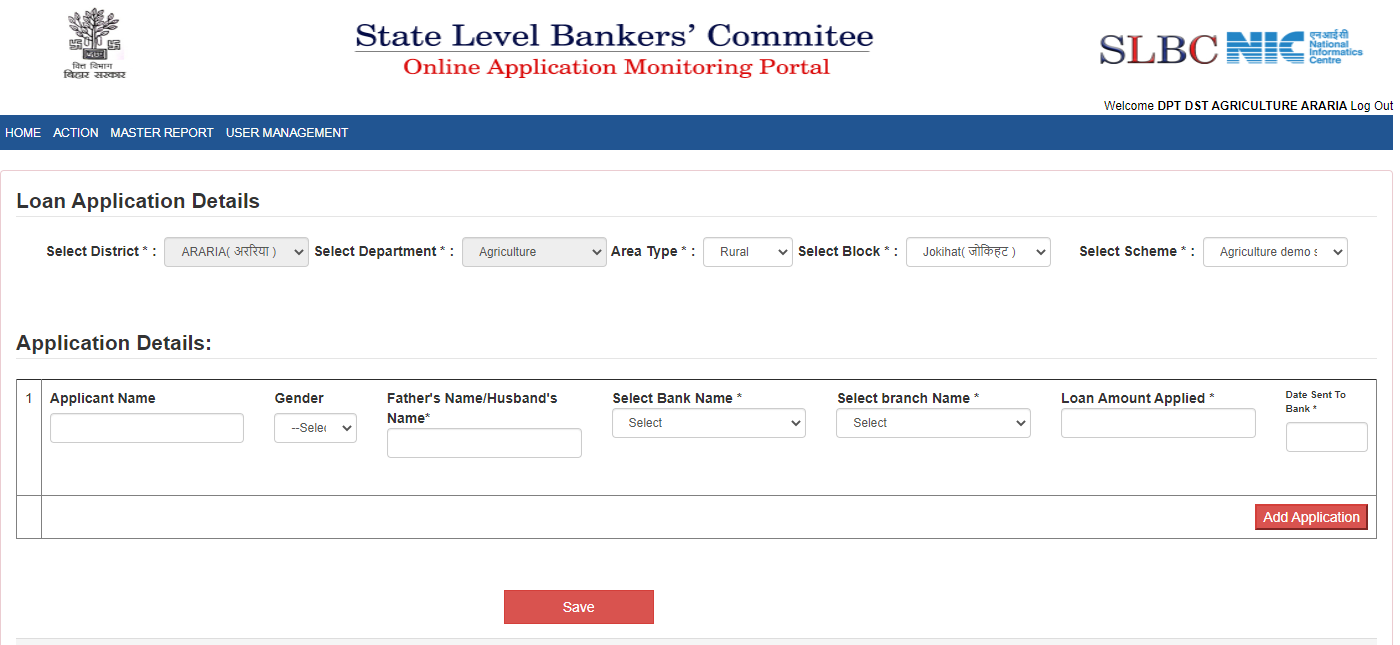 Loan Application For Urban
Branch Admin Login
Acknowledge Application
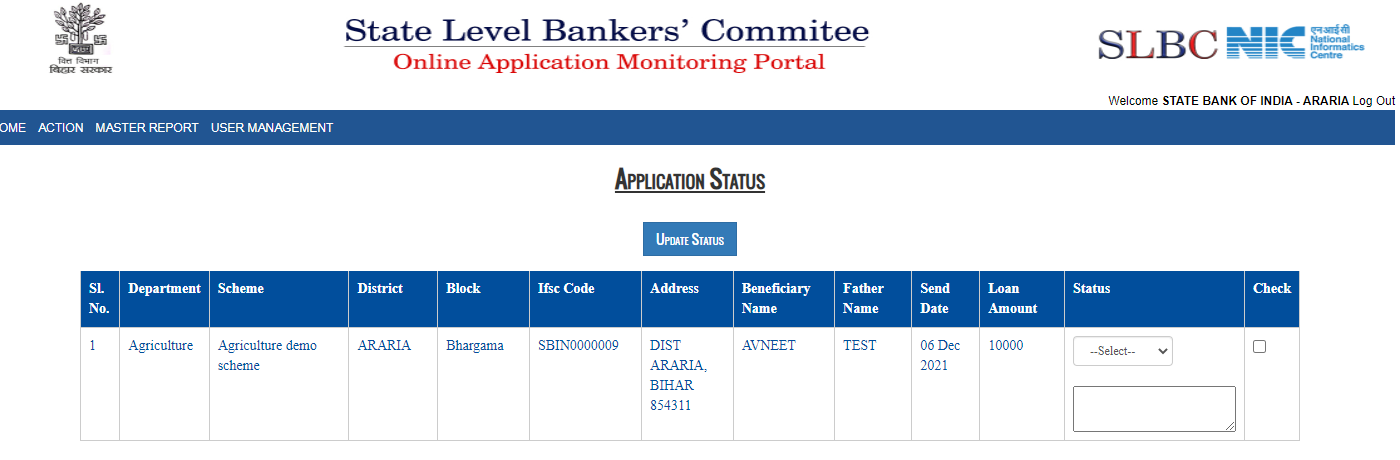 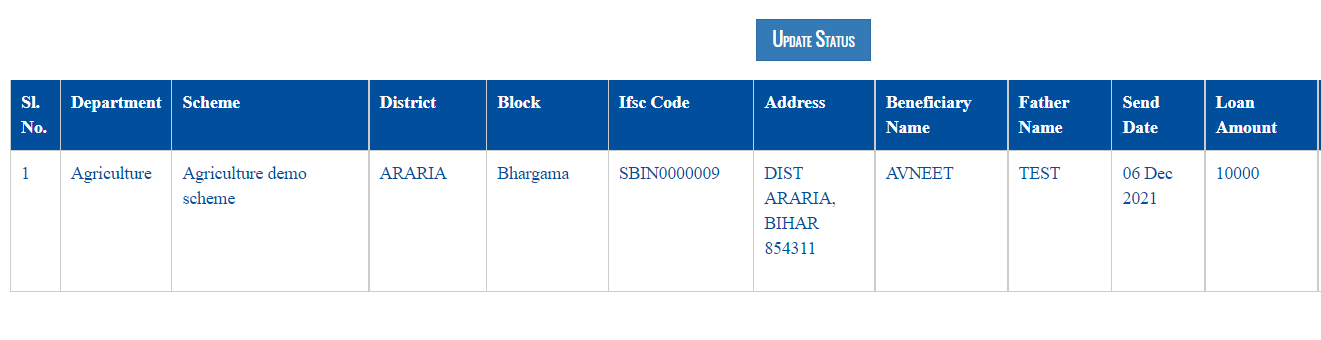 Approve Application
Bank Admin Login
Change Password
Admin Login
Add IFSC
Upload Event
Approve Event
Reports
District Wise IFSC Details
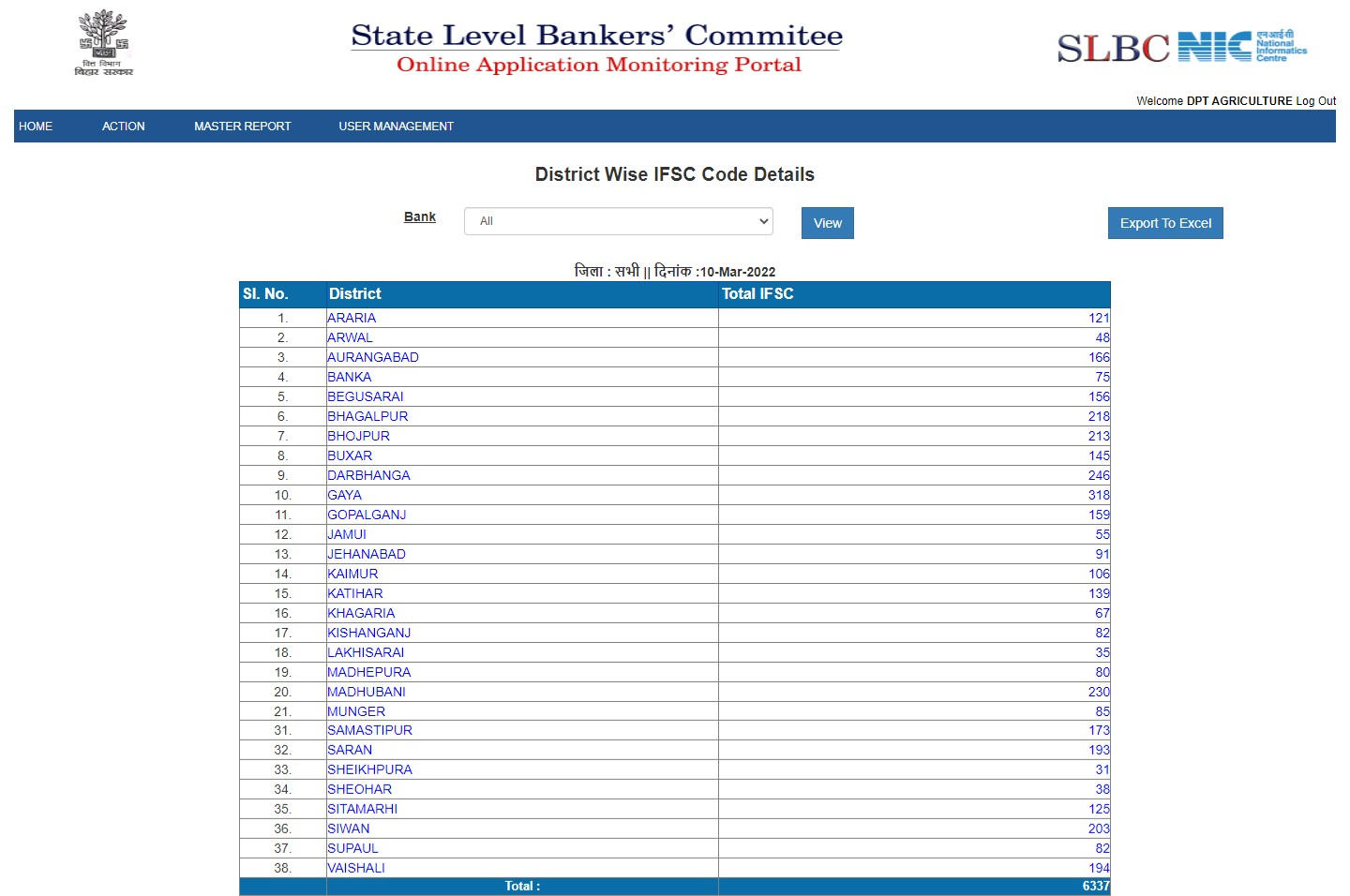 Department Wise total application Report
District Wise total application Report
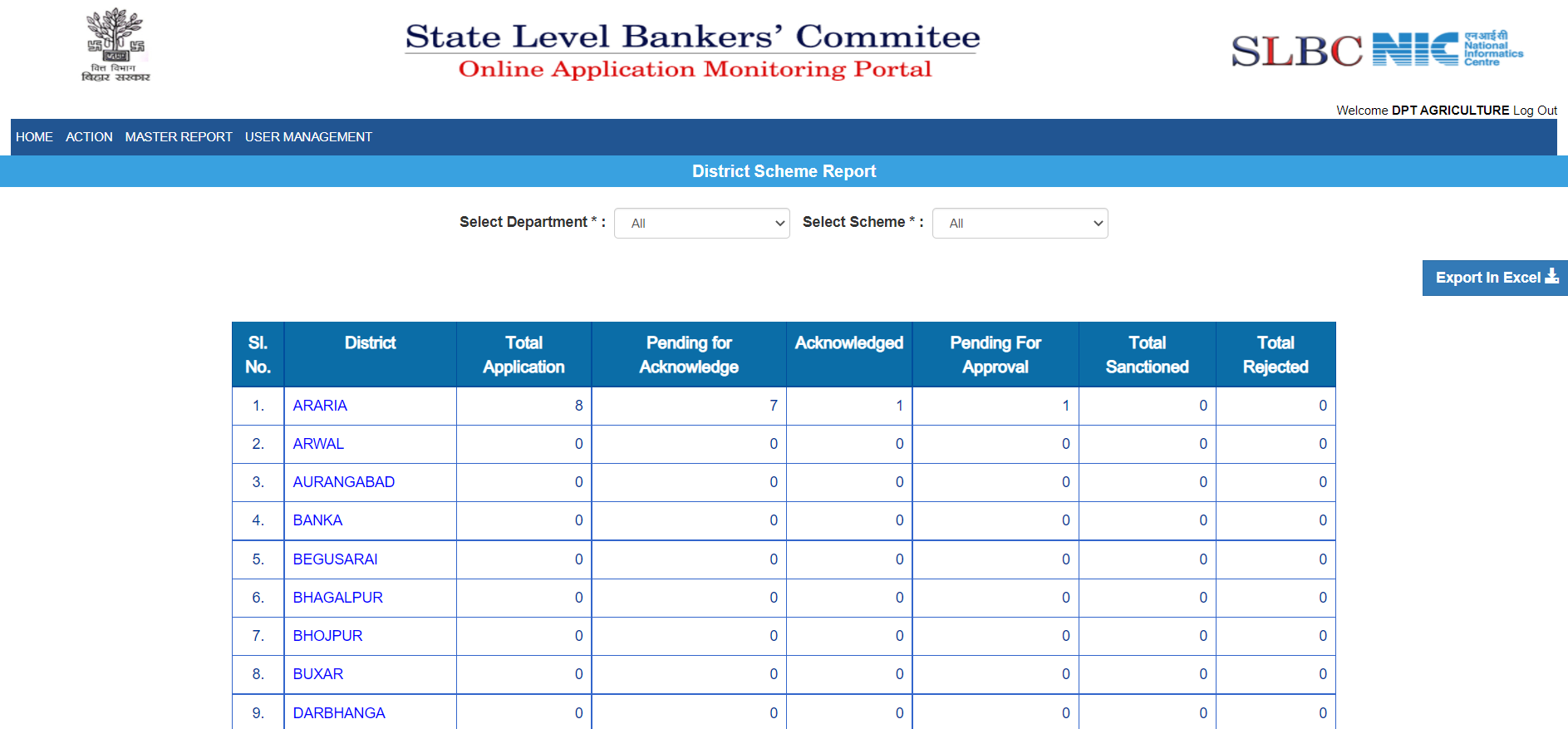 Bank Wise Total Application Report
District Scheme Wise Total Application Report
Bank Scheme Wise Total Application Report
Thank You